Game Theory
Miloš Fišar

course BPV_APEC Public Economics - 29/9/2015
When do we play a game?
Decide what is a game or not:
Driver maneuvering in a heavy traffic.
Bargain-hunters bidding on eBay.
A firm and a union negotiating next year’s wage.
Candidates choosing their platforms in an election.
The owner of a grocery store deciding today’s price for corn flakes.  

A GAME IS BEING PLAYED 
WHENEVER HUMAN BEINGS INTERACT.
driving game
auctioning game
bargaining game
political game
economic game
Game Theory Application
Game theory might be applied to predict how people play any game of social life.
But game theory can’t solve all of the world problems.

Game theory only works when people play rationally.
The theory of rational choice
let’s play some games
Matching Pennies
Prisoner’s Dilemma
Battle of the Sexes
Nash Equilibrium
Occurs when all players are simultaneously making a best reply to the strategy choices of the others.
Matching Pennies
Alice and Bob each show a coin. 
Alice wins if both coins show the same face.
Bob wins if they show different faces.
Traditional Prisoner’s Dilemma
Alice and Bob are Gangsters in Chicago.
The District Attorney knows that they are guilty of a major crime, but is unable to convict either unless one of the confesses.
He offers each a following deal:
If you confess and your accomplice fails to confess, then you go free.
If you fail to confess but your accomplice confesses, then you will be convicted and sentenced to maximum term in jail (10 years).
If you both confess, then you will both be convicted, but the maximum sentence will not be imposed (9 years). 
If neither confesses, you will both be framed on a tax evasion for which conviction is certain (1 year).
Traditional Prisoner’s Dilemma
upgradedPrisoner’s Dilemma
Alice and Bob have access to a pot of money.
Both are independently allowed to give their opponent $2 from the pot, or put $1 into their pocket.
Nash Equilibria of Prisoner’s dilemma game
Battle of the sexes
Battle of the sexes
Battle of the sexes
What types of games there are?
Cooperative/Non-cooperative
Symmetric / Asymmetric
Zero-sum / Non-zero-sum
Simultaneous / Sequential
Perfect information / imperfect information
Discrete and continuous games
Infinitely long games
Games
Matching Pennies
simple game, no Nash equilibria

Prisoner’s Dilemma
cooperation game, strong Nash equilibria

Battle of the Sexes
coordination game, two pure (but unfair) Nash equilibria
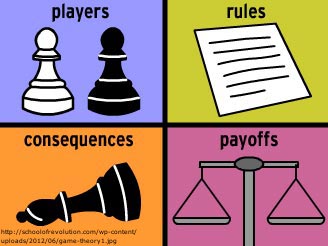 Why to use game theory?
I hope you know the answer 
Literature
Binmore, Ken. Game theory: a very short introduction. Oxford University Press, 2007.
Binmore, Ken. Playing for Real Coursepack Edition: A Text on Game Theory. Oxford University Press, 2012.
Osborne, Martin J. An introduction to game theory. Vol. 3. No. 3. New York: Oxford University Press, 2004.